Администрация 
городского округа Тольятти
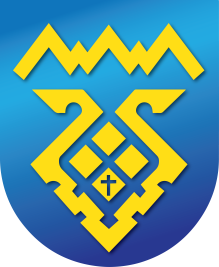 Общественные обсуждения проекта бюджета городского округа Тольятти на 2020 год и на плановый период 2021 и 2022 годов по департаменту по управлению муниципальным имуществом администрации
городского округа Тольятти
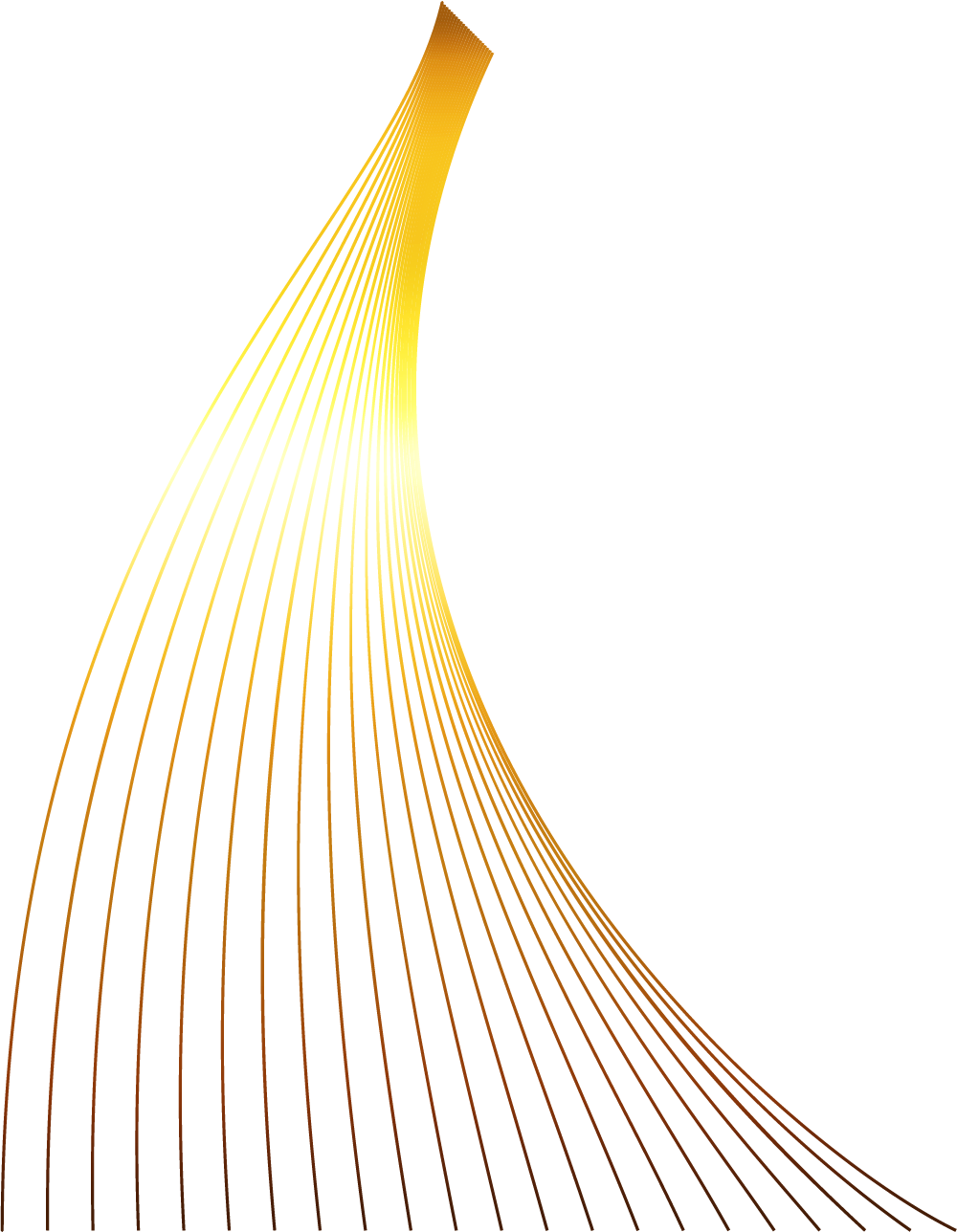 Докладчик: Сорокина Инна Олеговна

Руководитель департамента по управлению муниципальным имуществом
Департамент по управлению муниципальным имуществом
Предельный объем 
бюджетных ассигнований на 2020 год
 
  70 482 тыс. руб.
Программное 
направление расходов 
 
    50 133 тыс. руб.
Непрограммное направление расходов

   20 349 тыс. руб.
2
ТОЛЬЯТТИ 2019
Департамент по управлению муниципальным имуществом
Программное направление расходов 

  50 133 тыс. руб.
7 630 тыс. руб. 
на мероприятия в  рамках муниципальной программы «Развитие органов местного самоуправления городского округа Тольятти на 2017-2022 гг.»
42 503 тыс. руб. 
на мероприятия в  рамках муниципальной программы городского округа Тольятти «Молодой семье – доступное жилье» на 2014-2020 годы
3
ТОЛЬЯТТИ 2019
Департамент по управлению муниципальным имуществом
Муниципальная программа городского округа Тольятти 
«Развитие органов местного самоуправления
 городского округа Тольятти», 
утверждена постановлением мэрии городского округа Тольятти 
от 12.10.2016 № 3201-п/1
Направления расходов:
Оплата услуг по приему и переводу денежных средств физических лиц (платы) за пользование жилыми помещениями муниципального жилищного фонда (плата за наем) – 252 тыс. руб.;
Оплата НДС от реализации муниципального имущества – 5 354 тыс. руб.;
Инвентаризация объектов недвижимости – 640 тыс. руб.;
Оценка муниципальной собственности – 1 256 тыс. руб.;
Оплата за нотариальные услуги -128 тыс. руб.
Итого: 7 630 тыс. руб.
4
ТОЛЬЯТТИ 2019
Департамент по управлению муниципальным имуществом
Муниципальная программа городского округа Тольятти
 «Молодой семье  - доступное жилье» на 2014-2021 годы»,
утверждена постановлением мэрии городского округа Тольятти 
от 11.10.2013 № 3155-п/1
- За счет средств бюджета городского округа в сумме 40 000 тыс. руб. с привлечением вышестоящих бюджетов (федерального бюджета – 23 864 тыс. руб., областного бюджета – 80 592 тыс. руб.) планируется предоставление социальных выплат 208 молодых семей. Очередность - 5779 семей.

 - За счет средств бюджета городского округа в сумме 2 503 тыс. руб. планируется предоставление социальных выплат на обеспечение жильем 8 молодых семей, члены которых превысили возраст 35 лет, имеющих непогашенный жилищный кредит (займ), оформленный  до 01.01.2011 года.
в сумме 2 503 тыс. руб.
5
ТОЛЬЯТТИ 2019
Департамент по управлению муниципальным имуществом
Непрограммное направление расходов 
    20 349 тыс. руб.
1. Оплата взносов на капитальный ремонт общего имущества в многоквартирных домов в доле муниципальной собственности –    17 489 тыс. руб.
2. Оплата за содержание, установка замков на входные двери и коммунальные услуги временно свободных жилых помещений муниципального жилищного фонда социального использования, расходы по твердым коммунальным отходам – 1 163 тыс. руб. 
3. Расходы по оплате НДС с договоров аренды, заключенные с  физическими лицами – 414 тыс. руб.
4. Формирование земельных участков – 1 283 тыс. руб.
6
ТОЛЬЯТТИ 2019
Департамент по управлению муниципальным имуществом
Предельный объем 
бюджетных ассигнований на плановый период
2021 год 
 
    67 979 тыс. руб.
2022 год

   67 979 тыс. руб.
7
ТОЛЬЯТТИ 2019
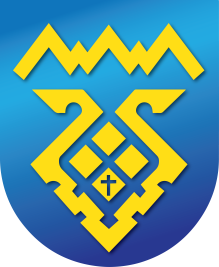 Благодарим за внимание!
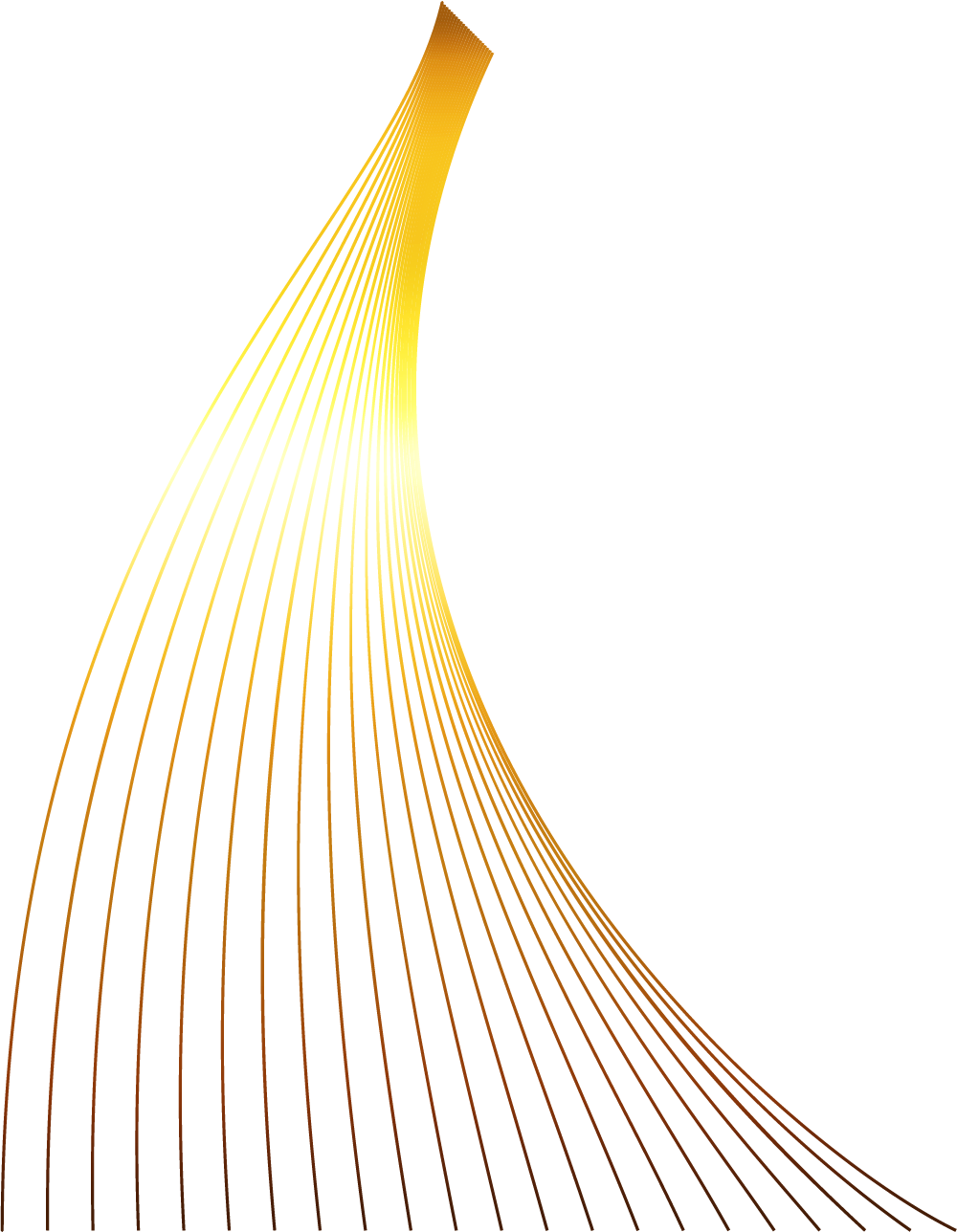